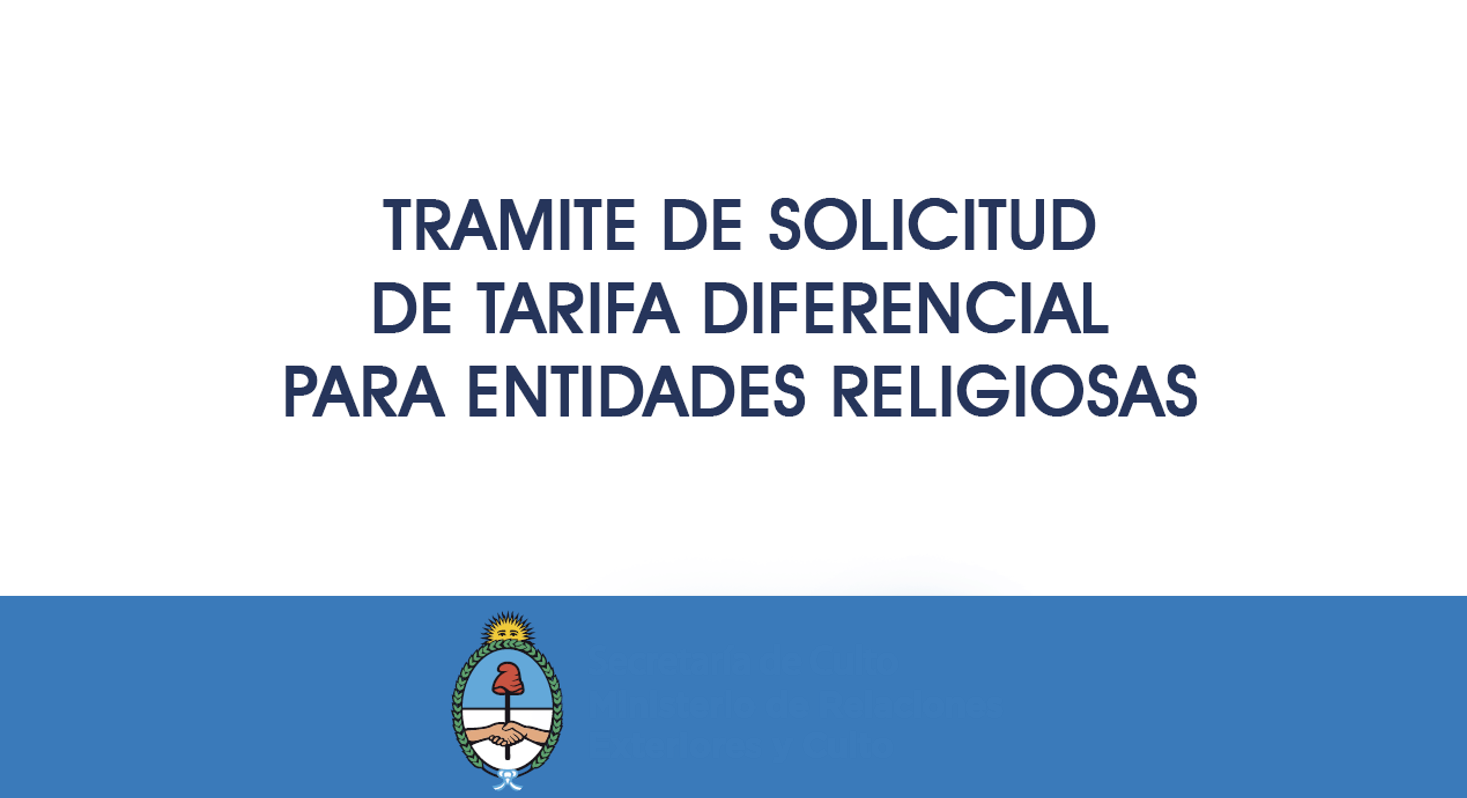 Ministerio de Relaciones Exteriores, Comercio Internacional y Culto
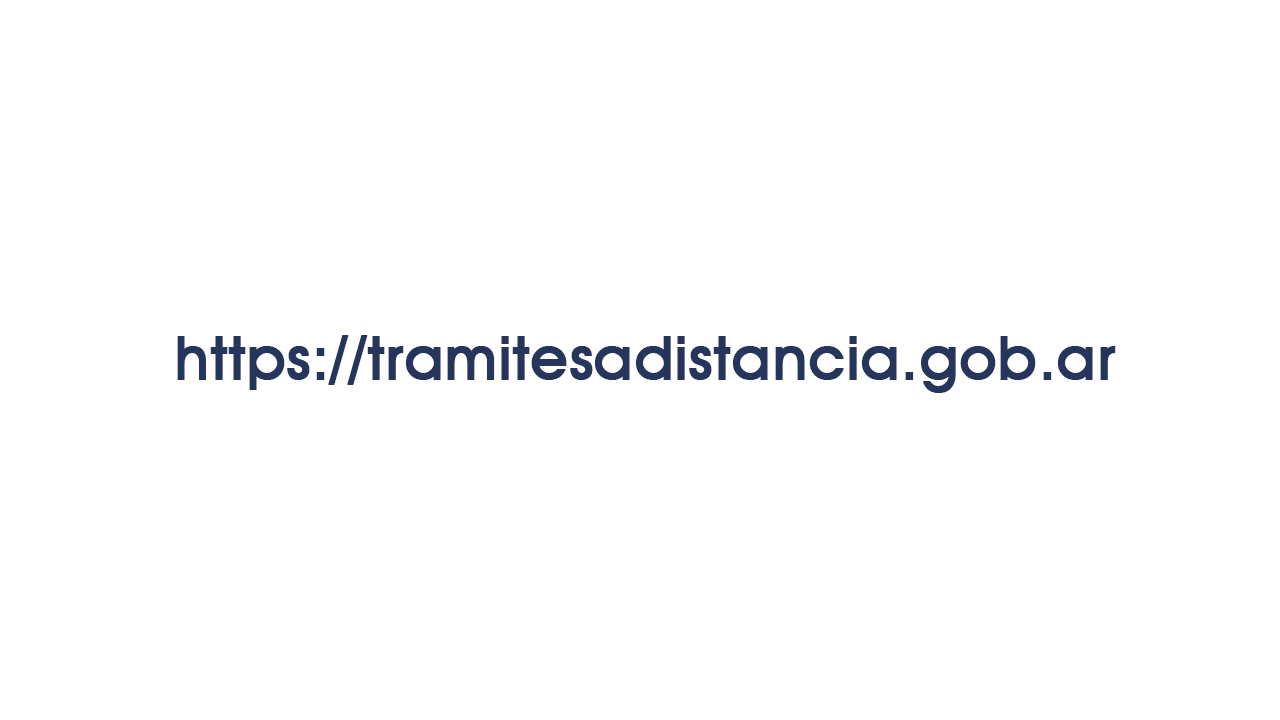 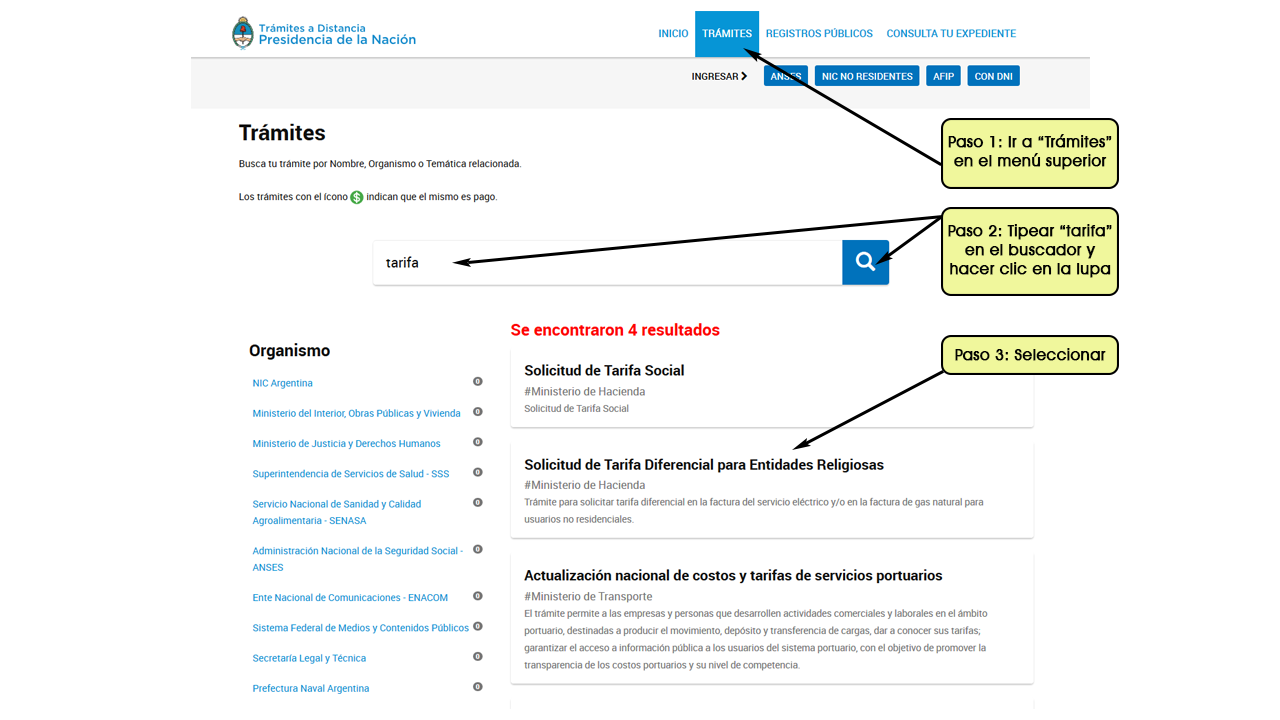 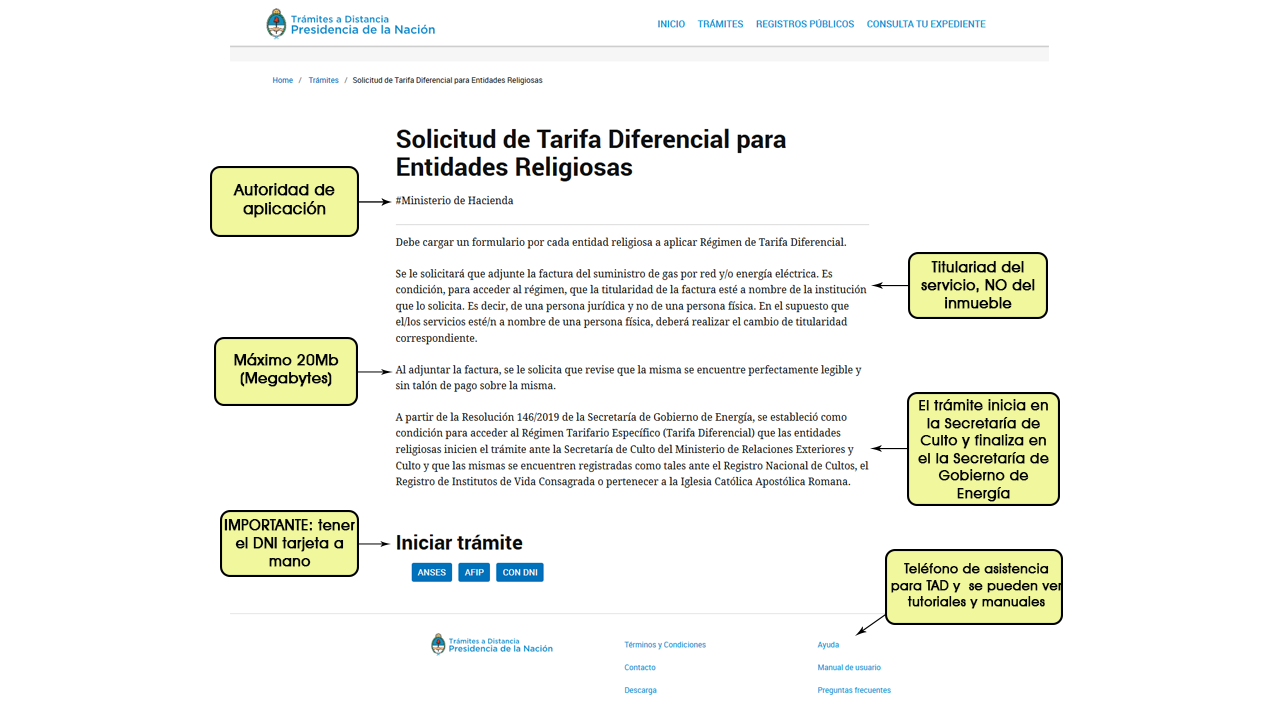 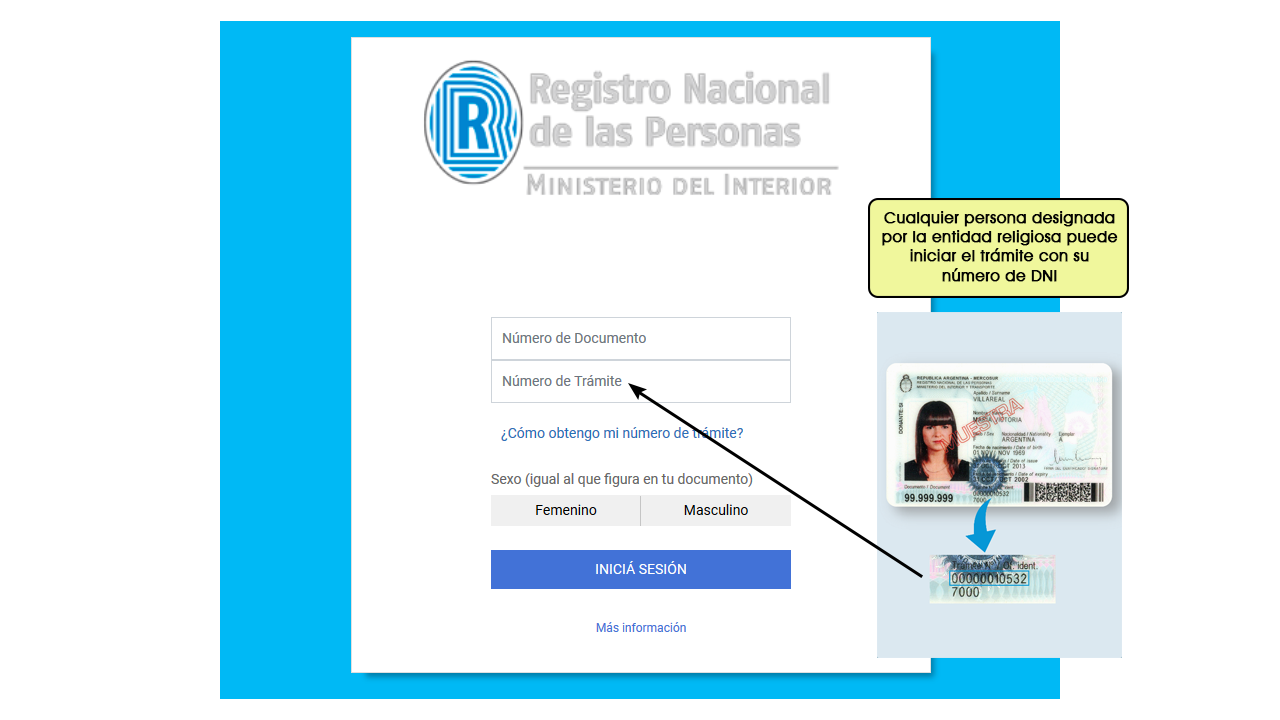 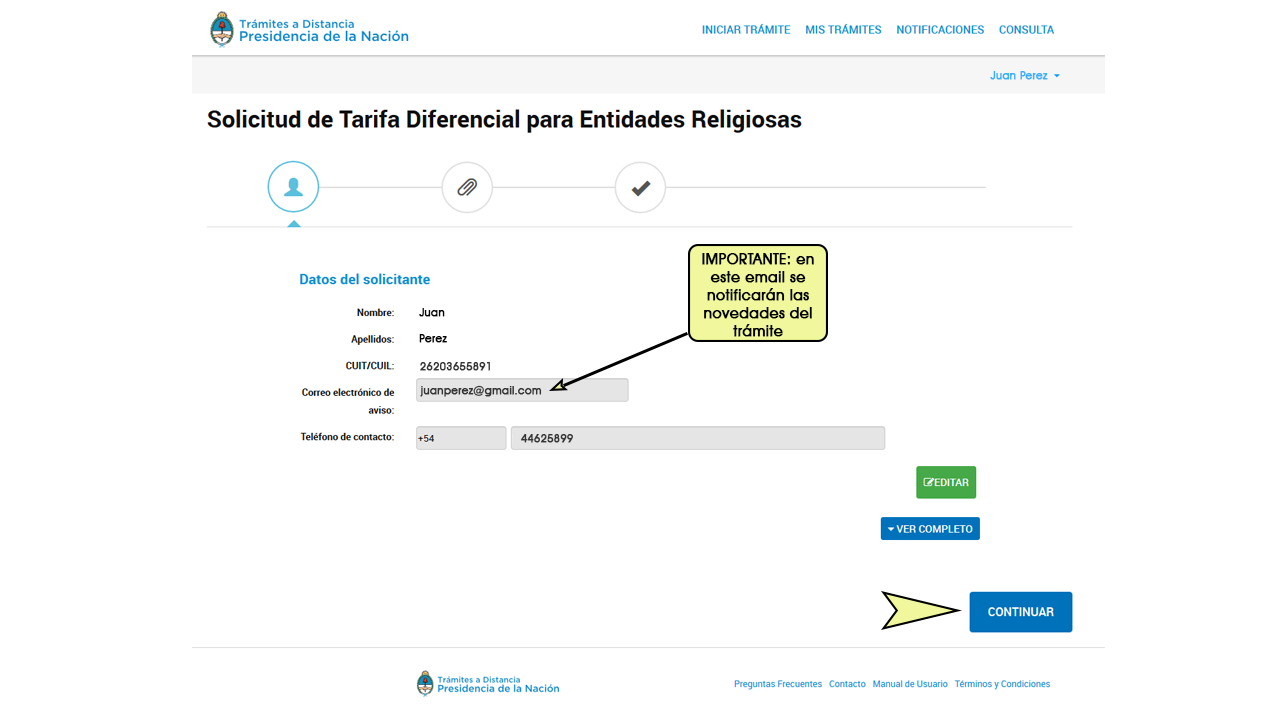 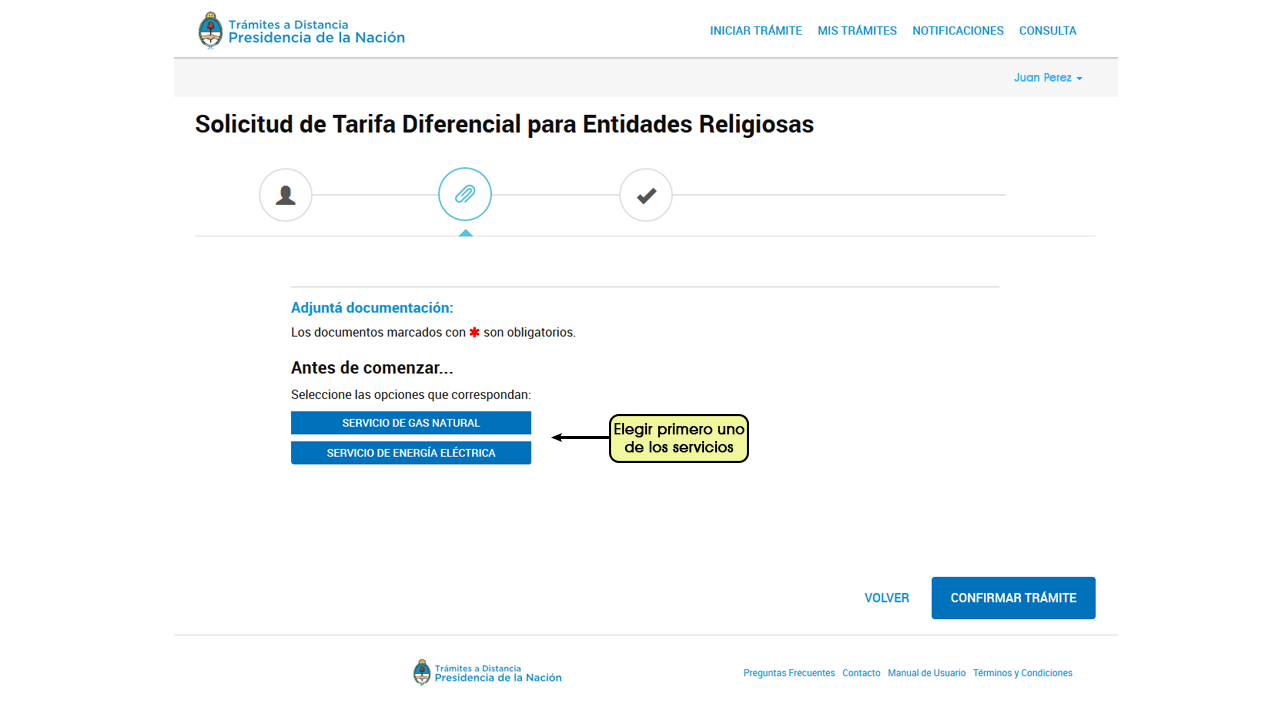 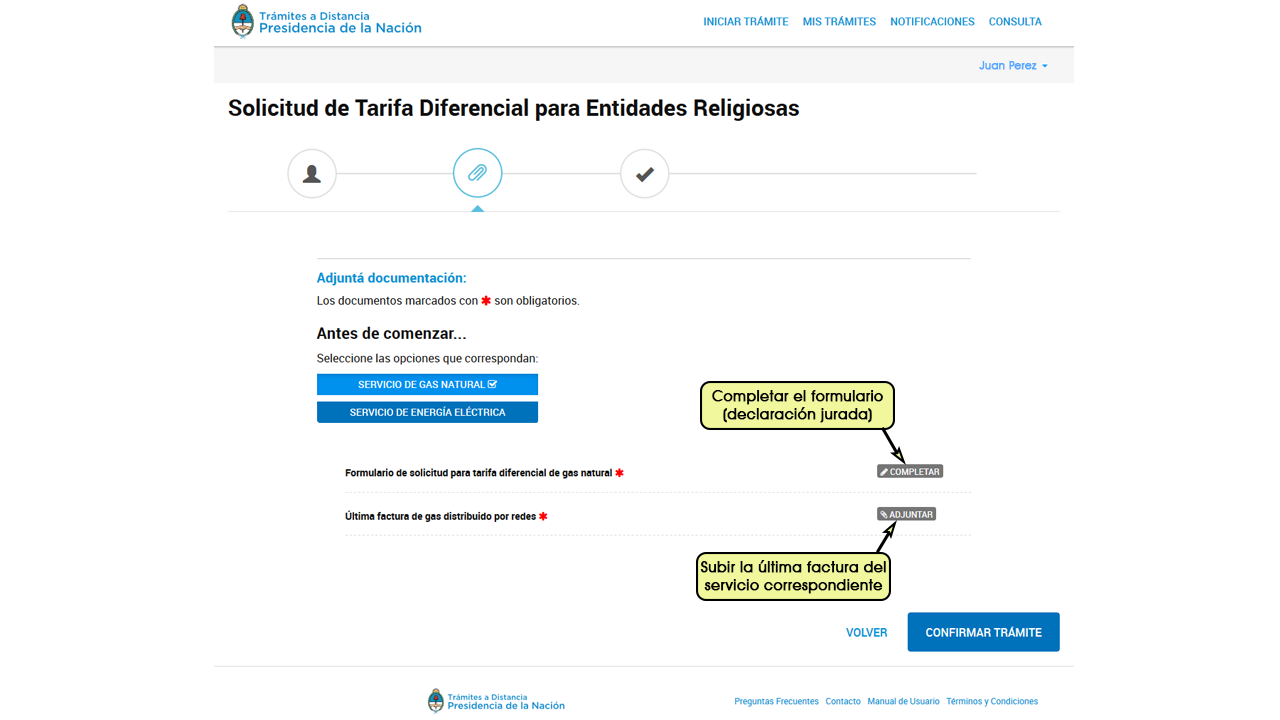 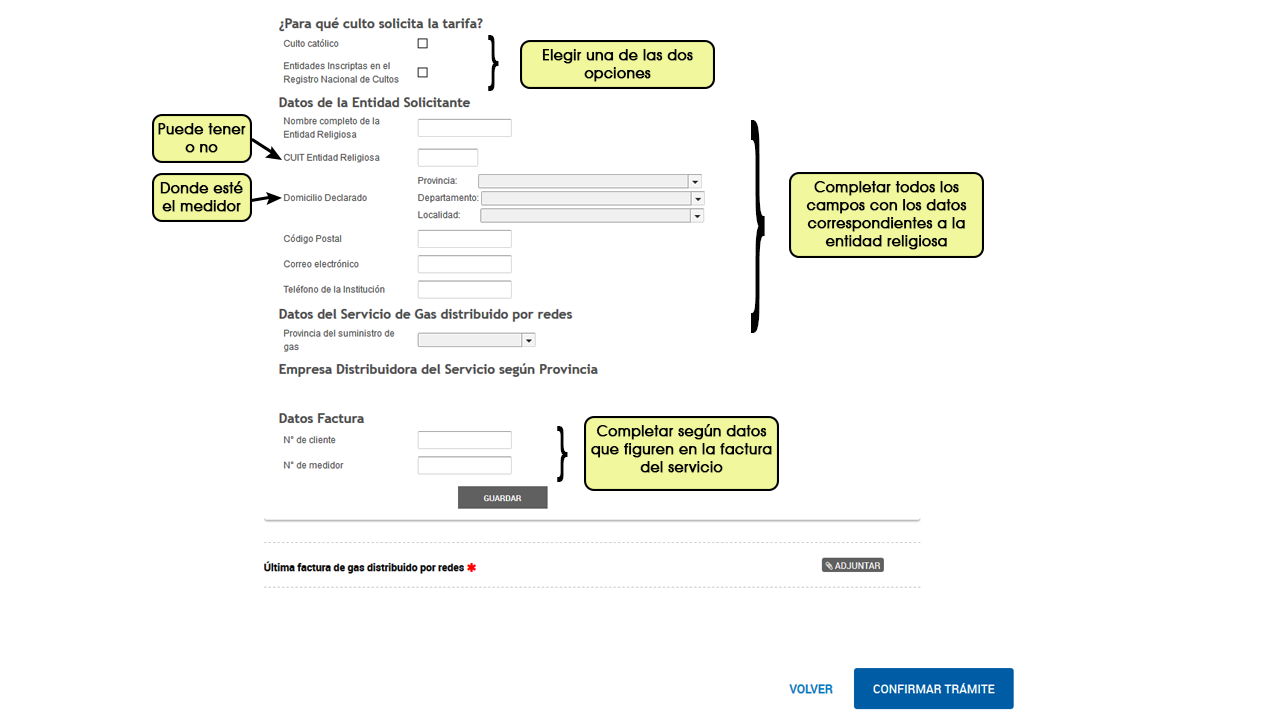 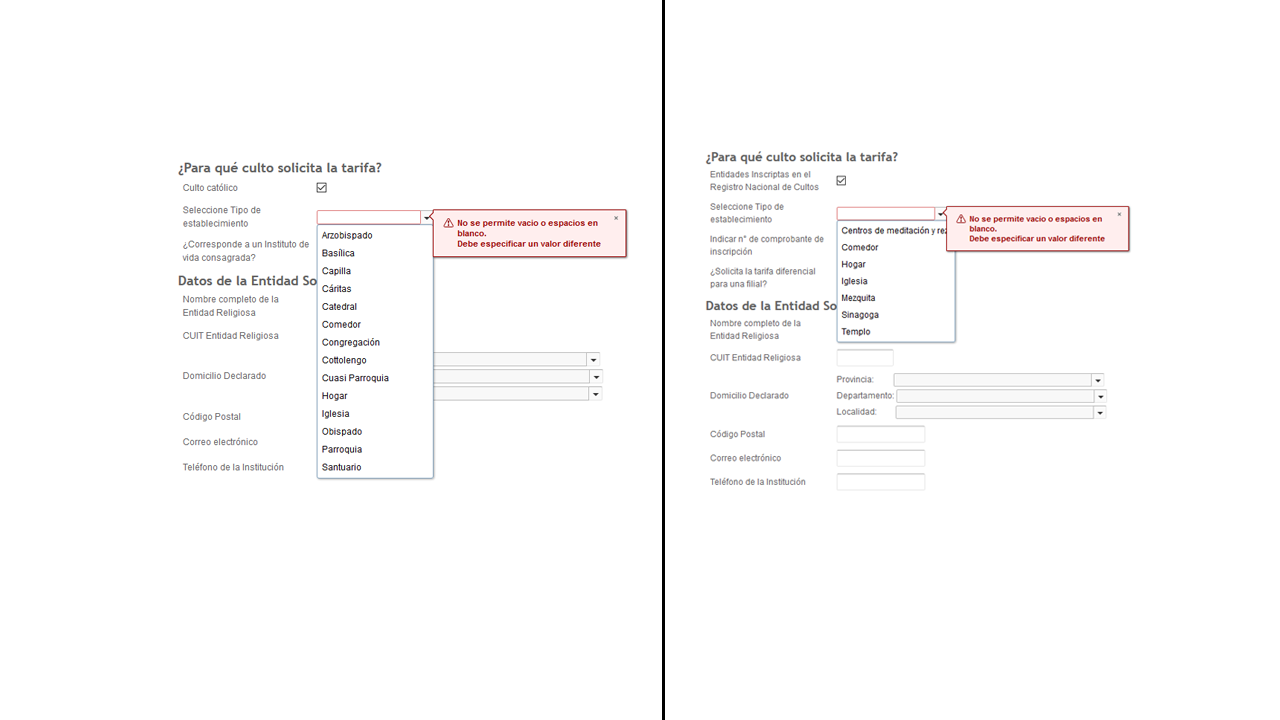 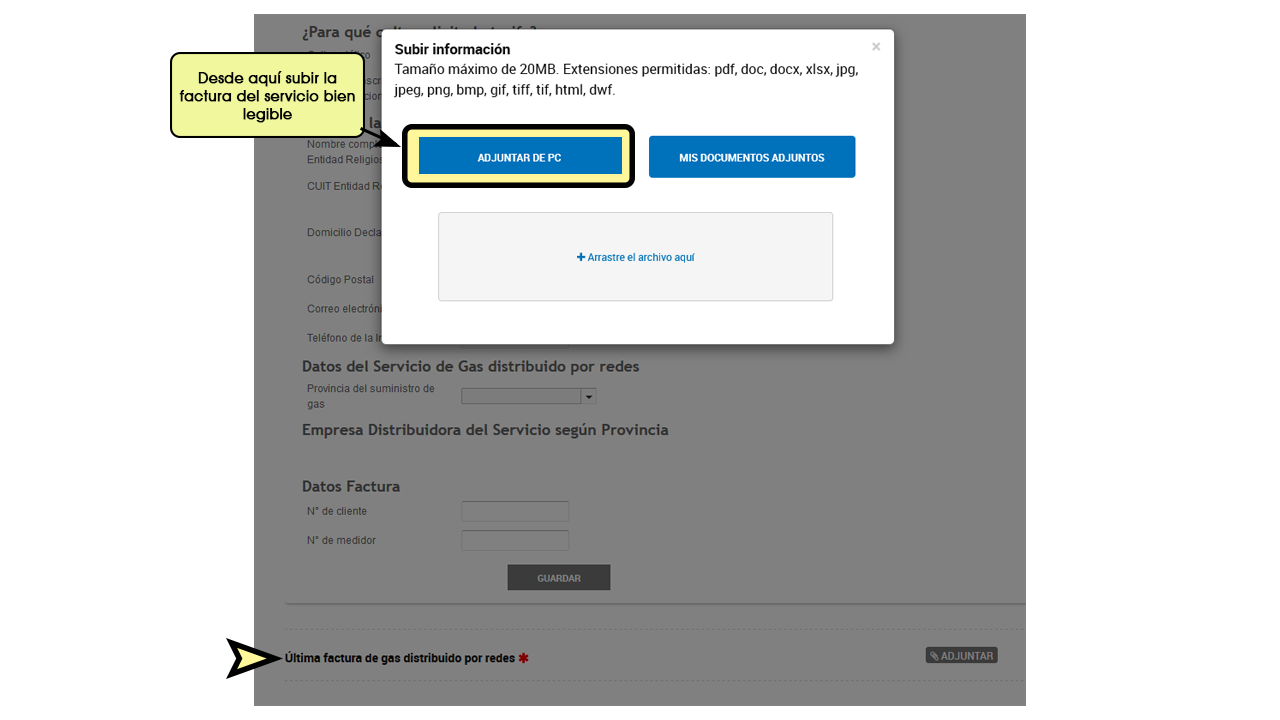 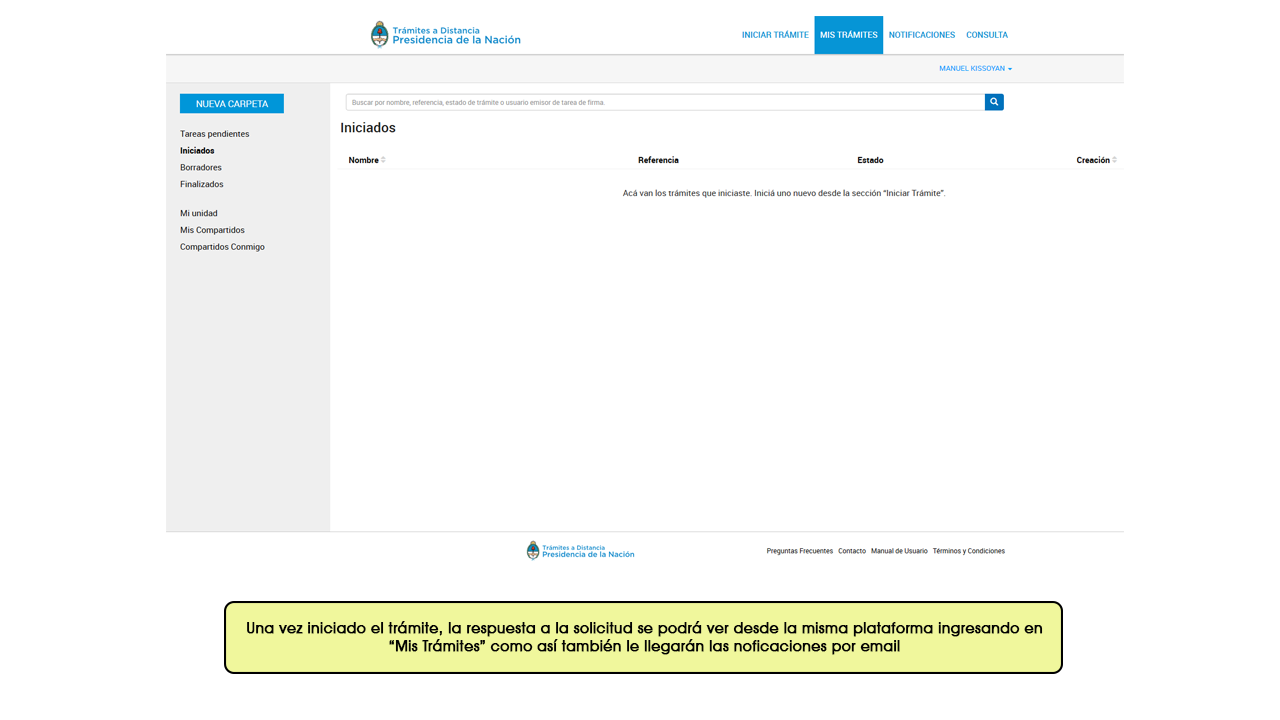 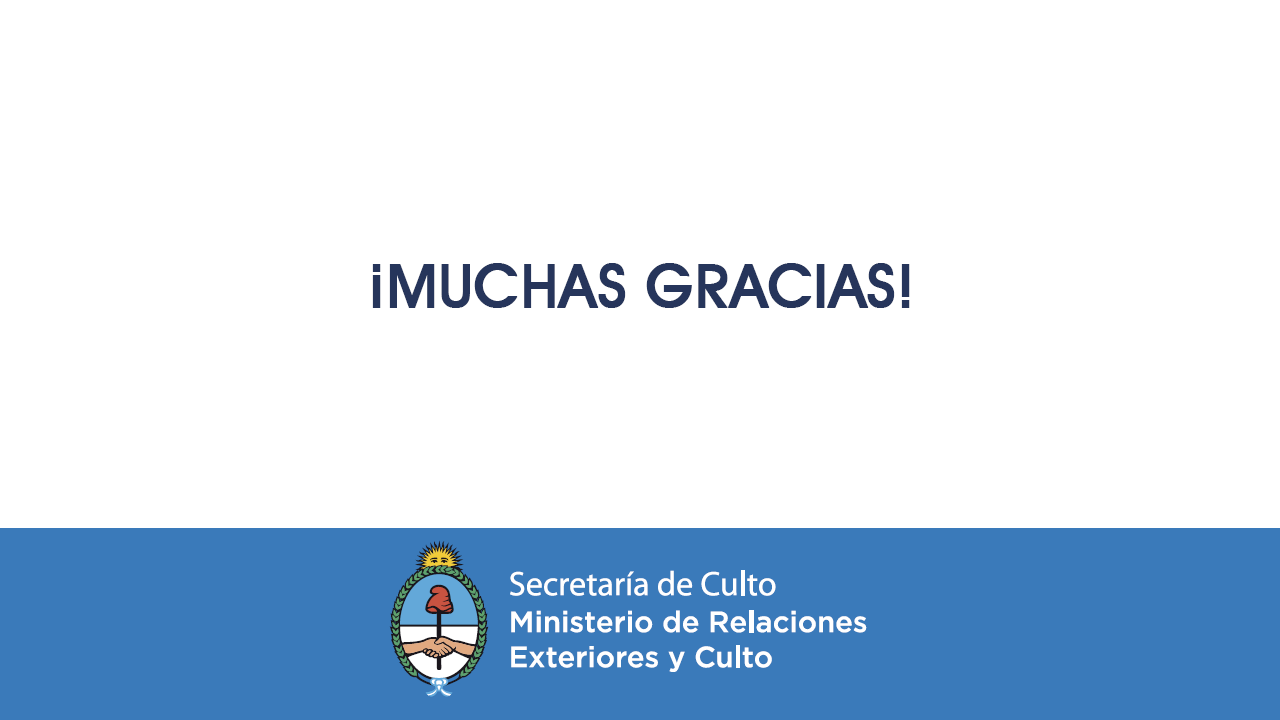 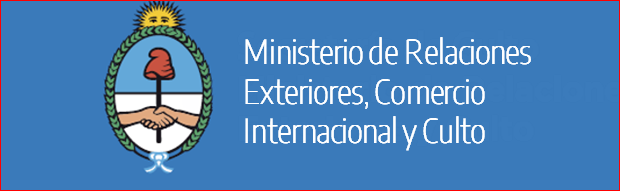